MINDOUT
SESSION 03
.................................................................................................
Challenging Thoughts
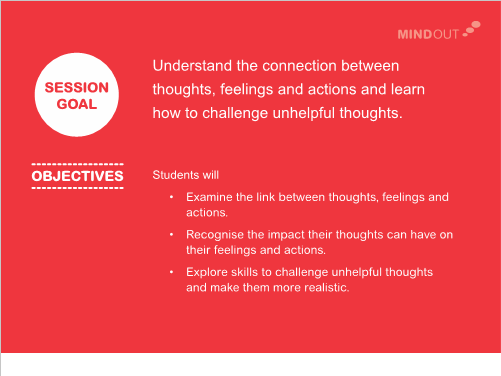 MINDOUT
Understand the connection between
thoughts, feelings and actions and learn how to challenge unhelpful thoughts.
SESSION
GOAL
------------------
OBJECTIVES
------------------
Students will
•
Examine the link between thoughts, feelings
actions.
and
•
Recognise the impact their thoughts can have on
their feelings and actions.
Explore skills to challenge unhelpful thoughts and make them more realistic.
•
MINDOUT
Ditch the Monkey-
Be Aware Clip
MINDOUT
Thought Challenges
Is there any
reason you could be wrong?
Do you have
proof to support your thought?
What would you
say to a friend that was thinking this way?
What are the
chances this is true?
How will you
feel about this in
6 months?
MINDOUT
Famous Failures
MINDOUT
Practice at home
Over the next week, ask students
to:
•
Practise challenging their thoughts.
•
Try to use at least one of the thought challenges to
change the way they are thinking if they feel that their thoughts are bringing them down.
•
Notice how challenging thoughts can affect their mood
and the way they act.